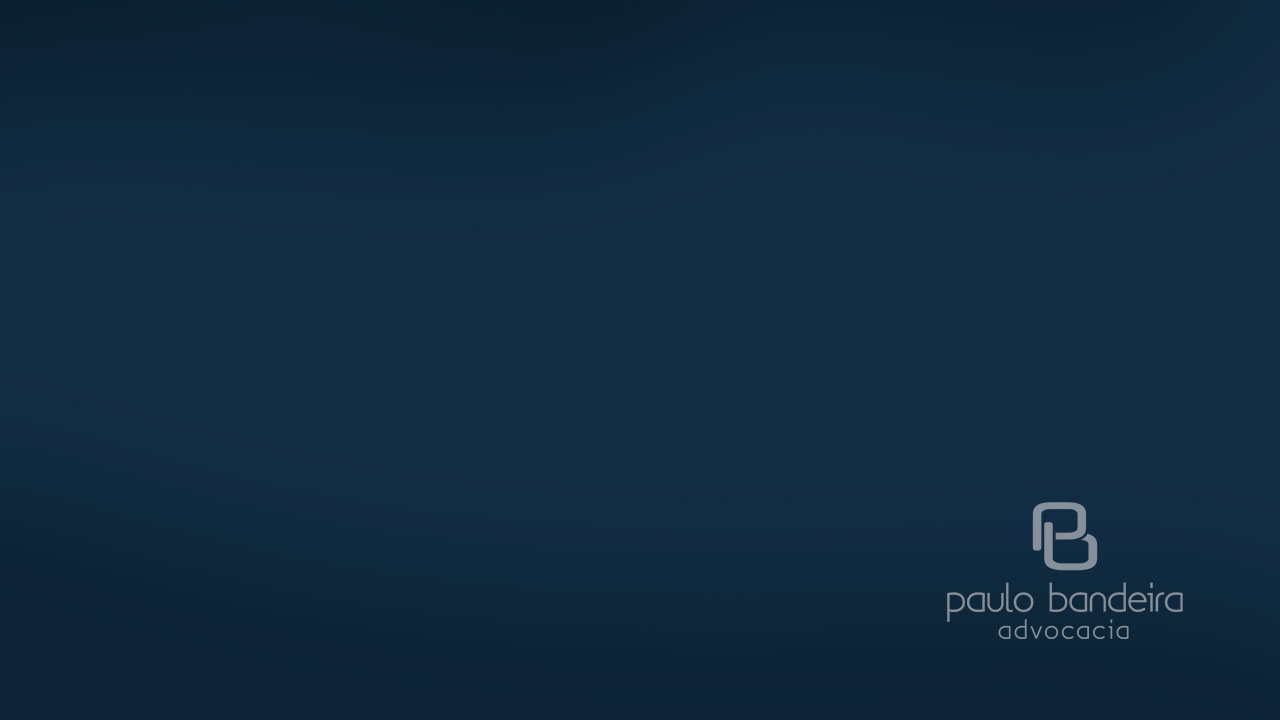 Obrigações Polêmicas nas Escolas
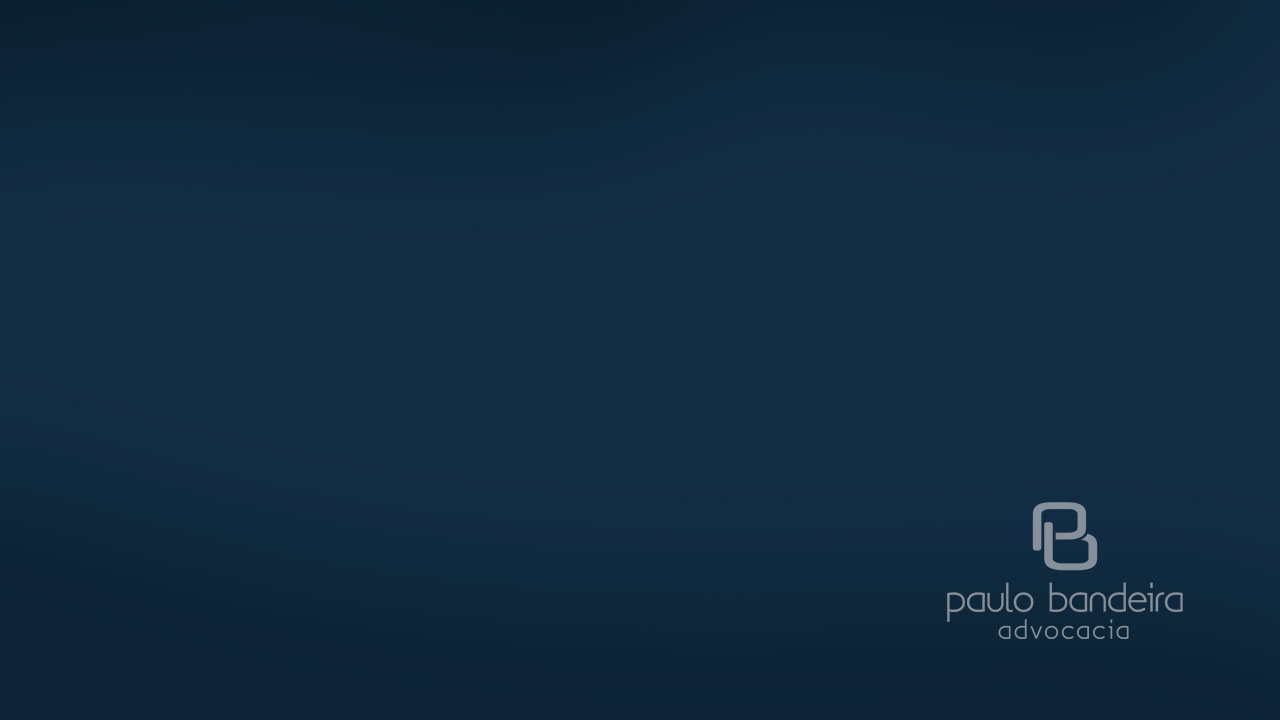 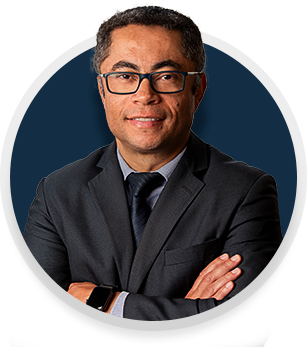 PAULO BANDEIRA: Advogado. Professor. Mestre em Direito Empresarial e Cidadania pelo Centro Universitário Curitiba UNICURITIBA. Especialista em Direito Educacional pela Faculdade ITECNE. Especialista em Direito Empresarial pela Universidade Positivo. Advogado. Ex-Presidente da Comissão de Defesa dos Direitos da Criança e Adolescente da OAB/PR. Ex-Membro da Comissão de Responsabilidade Civil da OAB/PR. Vice-Presidente da Associação Brasileira de Direito Educacional (ABRADE/PR).
Autor do livro "Responsabilidade Civil nas Instituições de Ensino", Editora Juruá, 2019.
 Email: paulobandeira@paulobandeira.adv.br
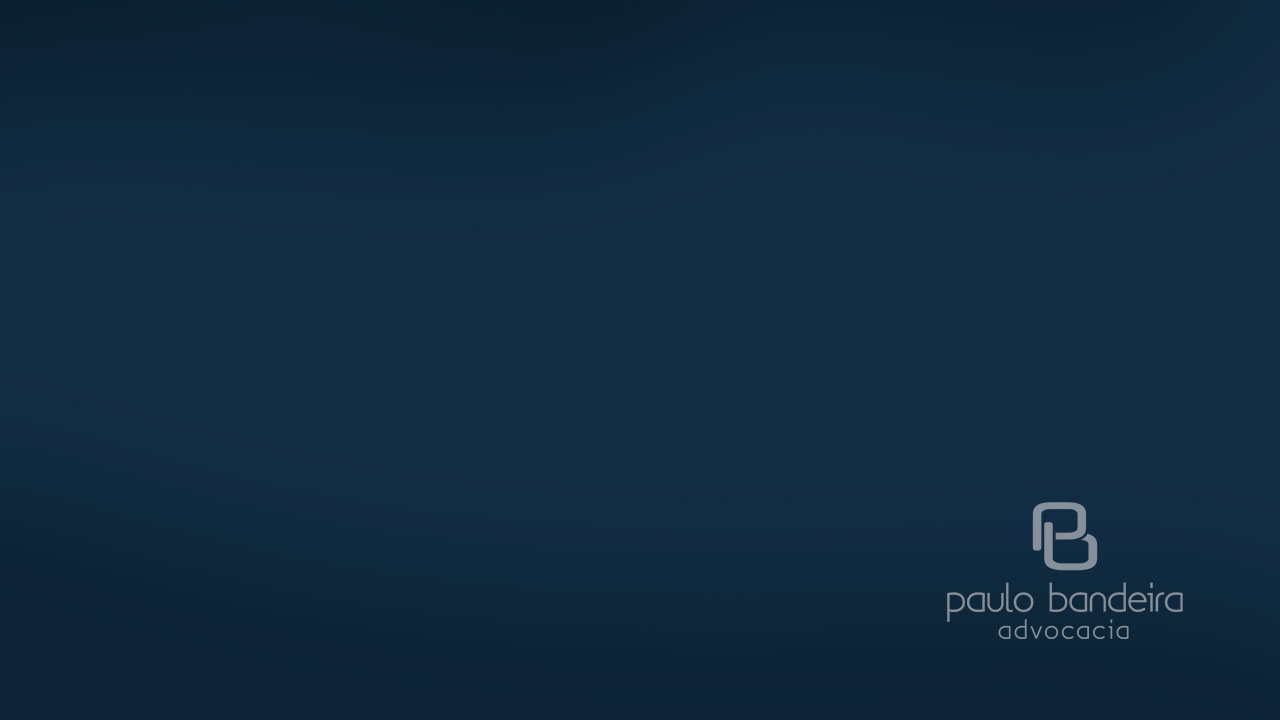 PRESTAÇÃO DE INFORMAÇÕES ESCOLARES PARA PAIS DIVORCIADOS / SEPARADOS
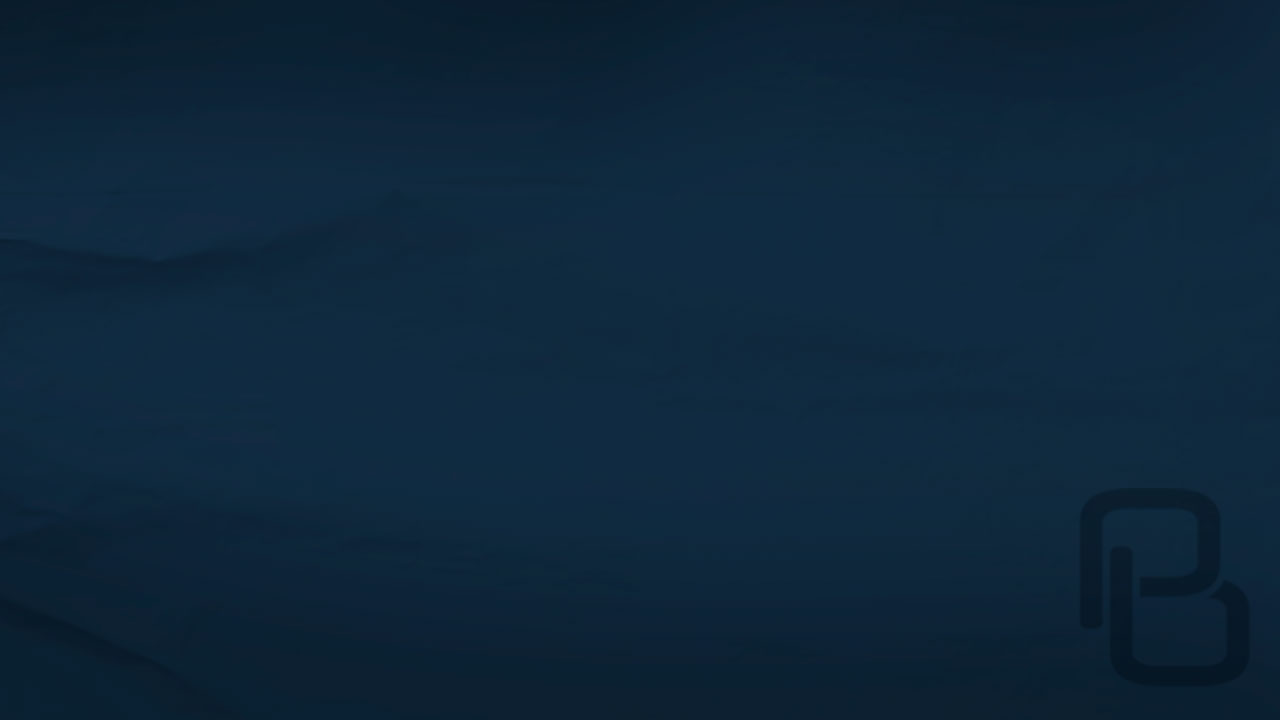 Poder Familiar # Regime de Guarda;
 
Poder familiar (IBDFAM – Instituto Brasileiro de Direito de Família)
É um instituto jurídico que vincula pais e filhos menores, não emancipados, que são os sujeitos da relação jurídica que se constitui por vínculo natural, biológico, adotivo, pelo reconhecimento espontâneo, cujo objeto desse relacionamento é um conjunto de direitos e deveres, em âmbito pessoal e patrimonial


Regime de Guarda (Rosa Maria de Andrade)
“A guarda decorre do dever de assistir, criar e educar os filhos e tê-los em sua companhia. Os pais têm, portanto, o direito e o dever de guarda dos filhos. Qualquer um dos pais pode reclamar o direito de ter o filho em sua companhia, exercitável contra quem o detenha injustamente, isto é, sem título jurídico”
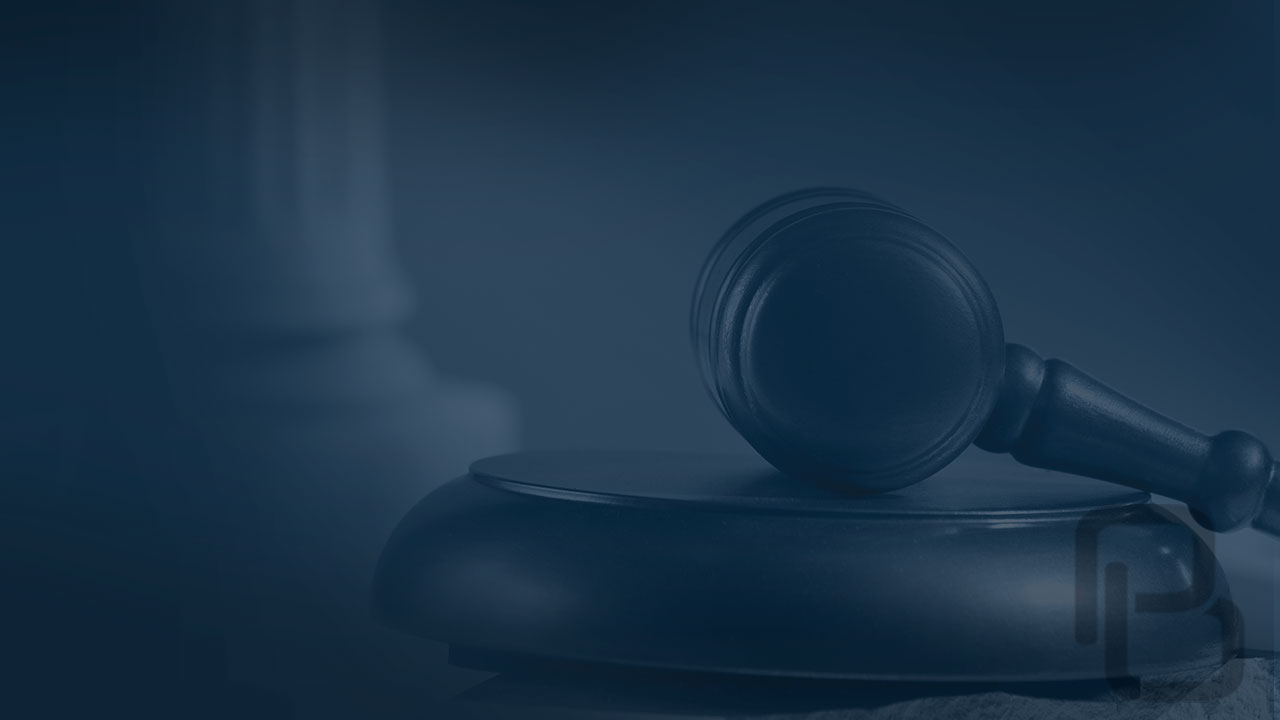 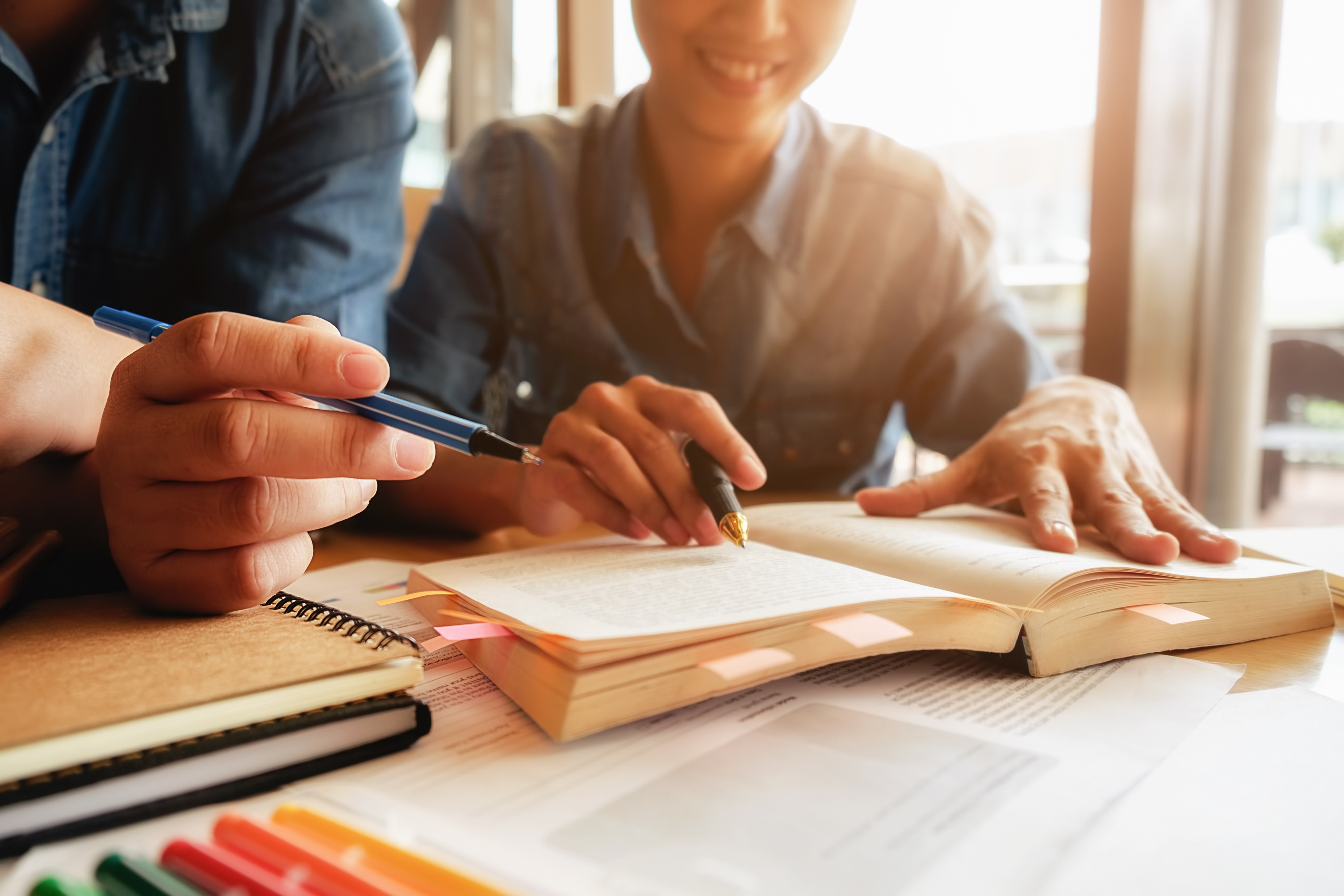 Legislação




Constituição Federal

Artigo229. Os pais têm o dever de assistir, criar e educar os filhos menores, e os filhos maiores têm o dever de ajudar e amparar os pais na velhice, carência ou enfermidade."
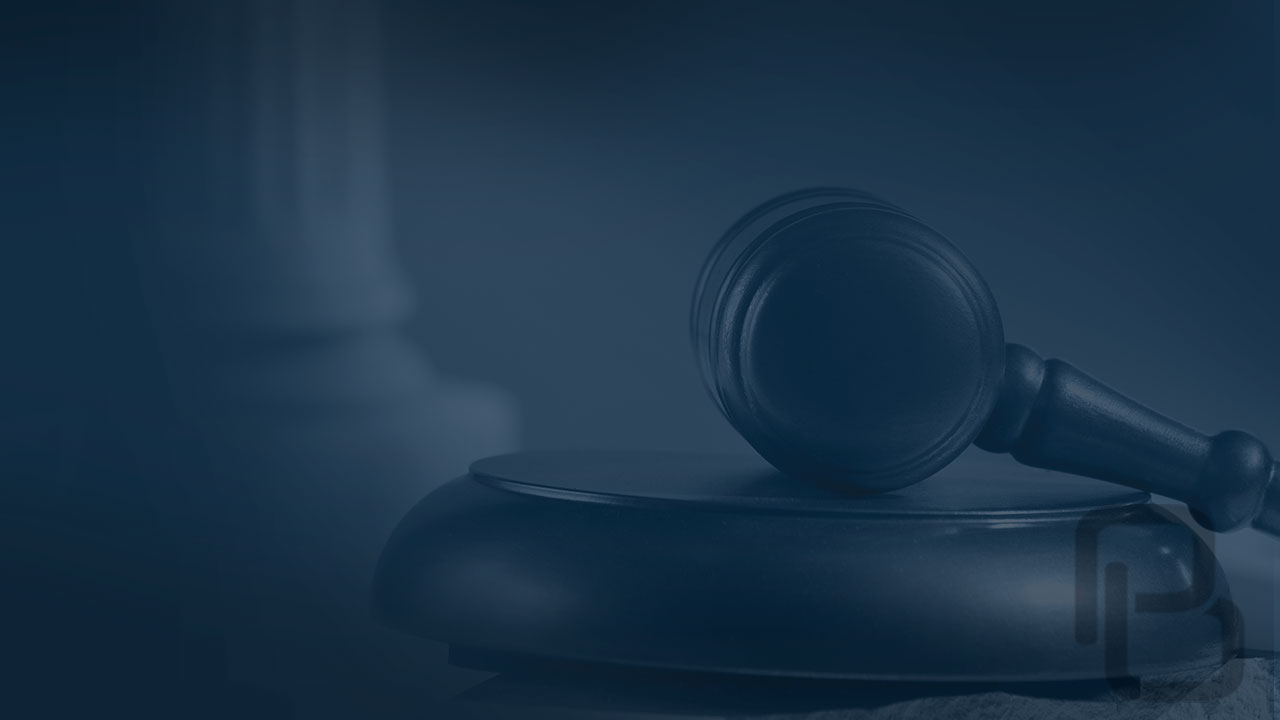 CÓDIGO CIVIL

Art. 1.579. O divórcio não modificará os direitos e deveres dos pais em relação 
aos filhos.

Art. 1.583. A guarda será unilateral ou compartilhada:
§5º A guarda unilateral obriga o pai ou a mãe que não a detenha a supervisionar os interesses dos filhos, e, para possibilitar tal supervisão, qualquer dos genitores sempre será parte legítima para solicitar informações e/ou prestação de contas, objetivas ou subjetivas, em assuntos ou situações que direta ou indiretamente afetem a saúde física e psicológica e a educação de seus filhos".

Art. 1.589. O pai ou a mãe, em cuja guarda não estejam os filhos, poderá visitá-los e tê-los em sua companhia, segundo o que acordar com o outro cônjuge, ou for fixado pelo juiz, bem como fiscalizar sua manutenção e educação".
 
Art. 1.634. Compete a ambos os pais, qualquer que seja a sua situação conjugal, o pleno exercício do poder familiar, que consiste em, quanto aos filhos 
I – dirigir-lhes a criação e a educação;"
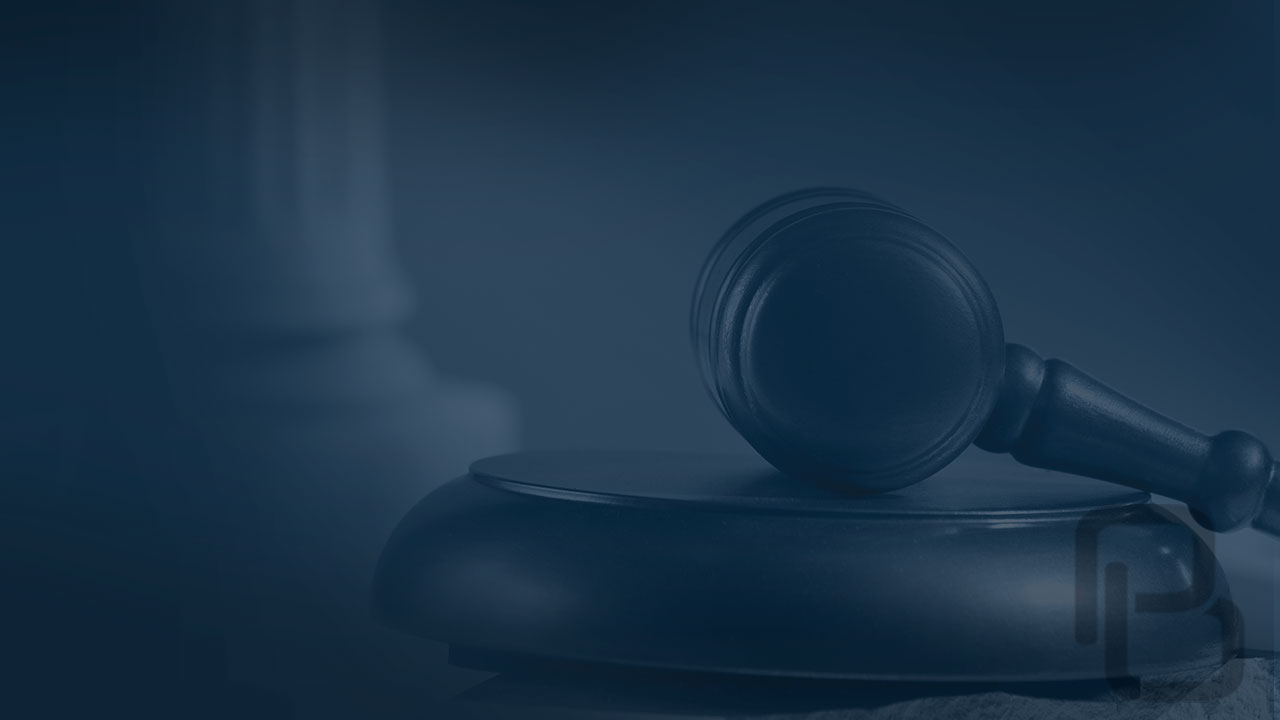 Lei Federal nº 8.069/1990. (ECA)


Art. 22. Aos pais incumbe o dever de sustento, guarda e educação dos filhos menores, cabendo-lhes ainda, no interesse destes, a obrigação de cumprir e fazer cumprir as determinações judiciais. 

Parágrafo único. A mãe e o pai, ou os responsáveis, têm direitos iguais e deveres e responsabilidades compartilhados no cuidado e na educação da criança, devendo ser resguardado o direito de transmissão familiar de suas crenças e culturas, assegurados os direitos da criança estabelecidos nesta Lei.
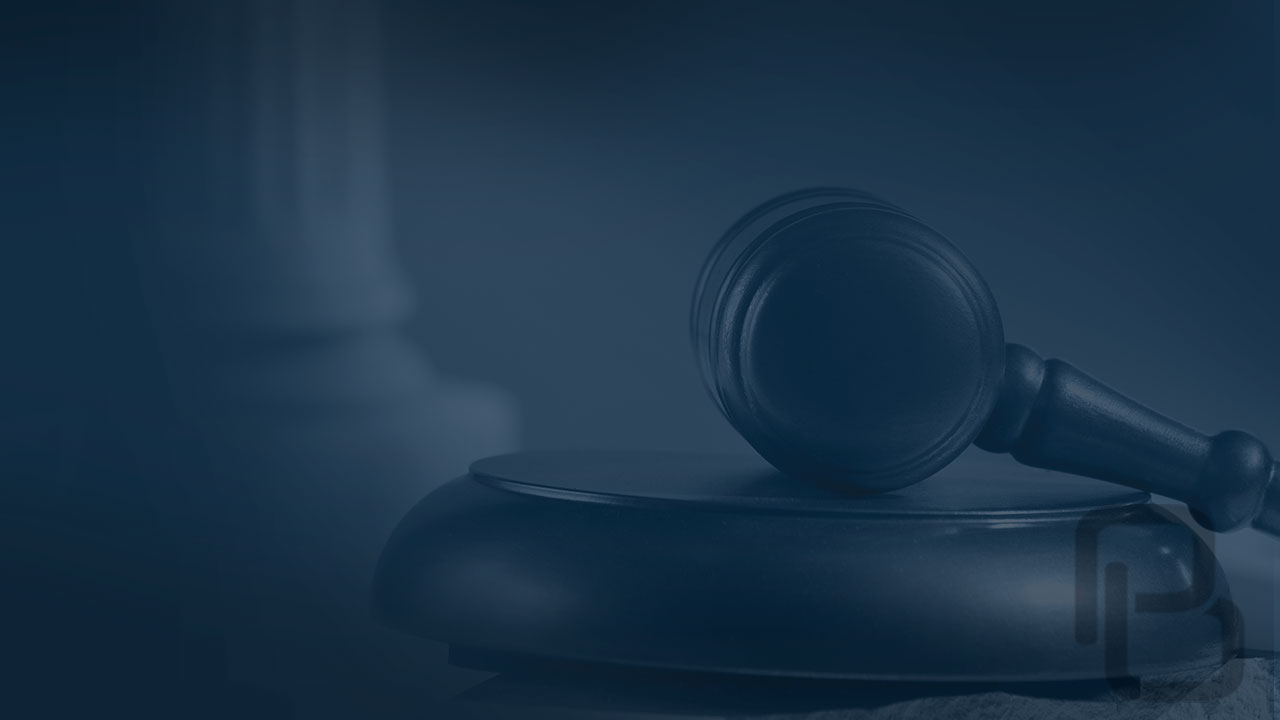 Restrição à Criança/Adolescente somente com ordem judicial;


A escola precisa ser formalmente notificada sobre a restrição de direitos, pois a decisão de perda do poder familiar produz efeitos entre as partes.
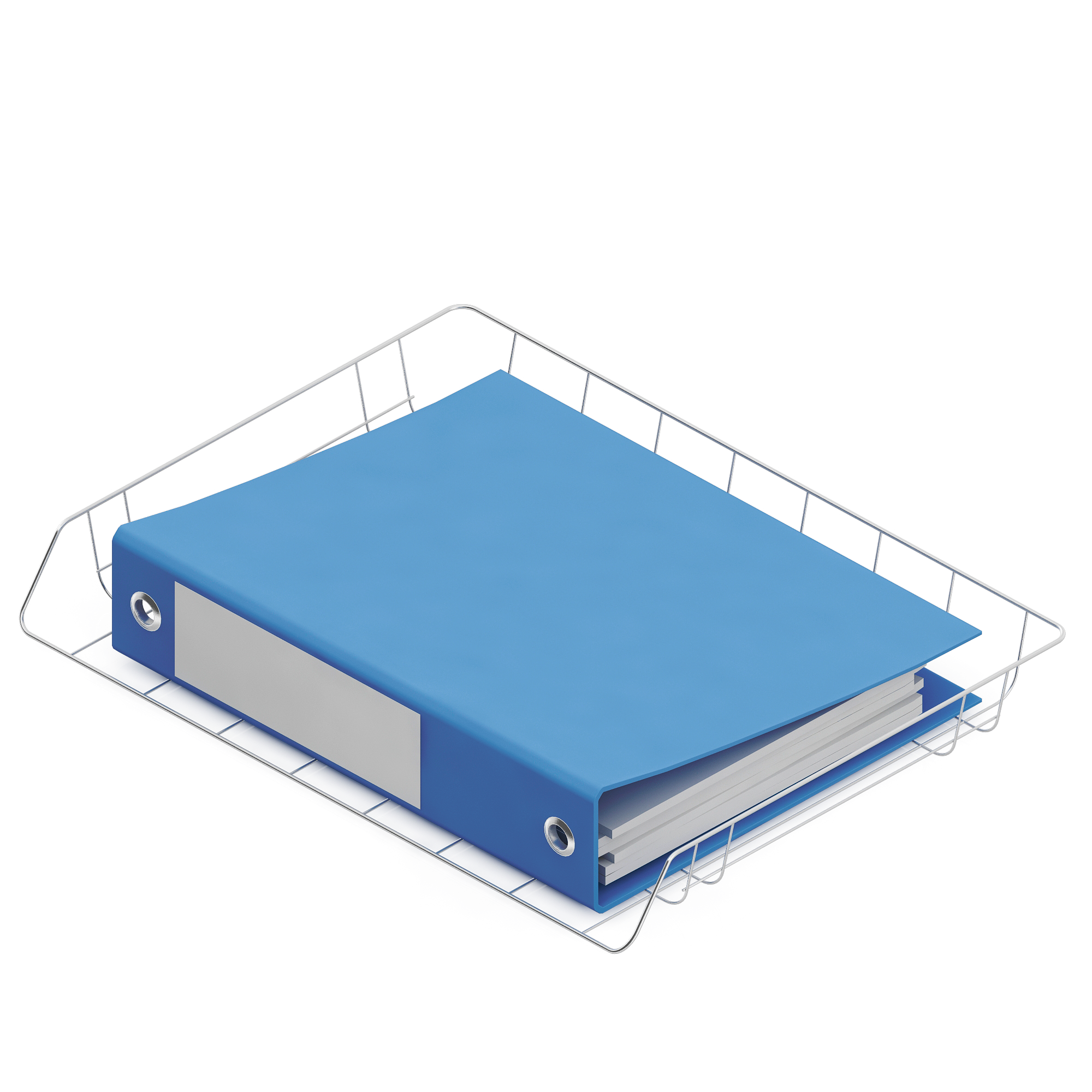 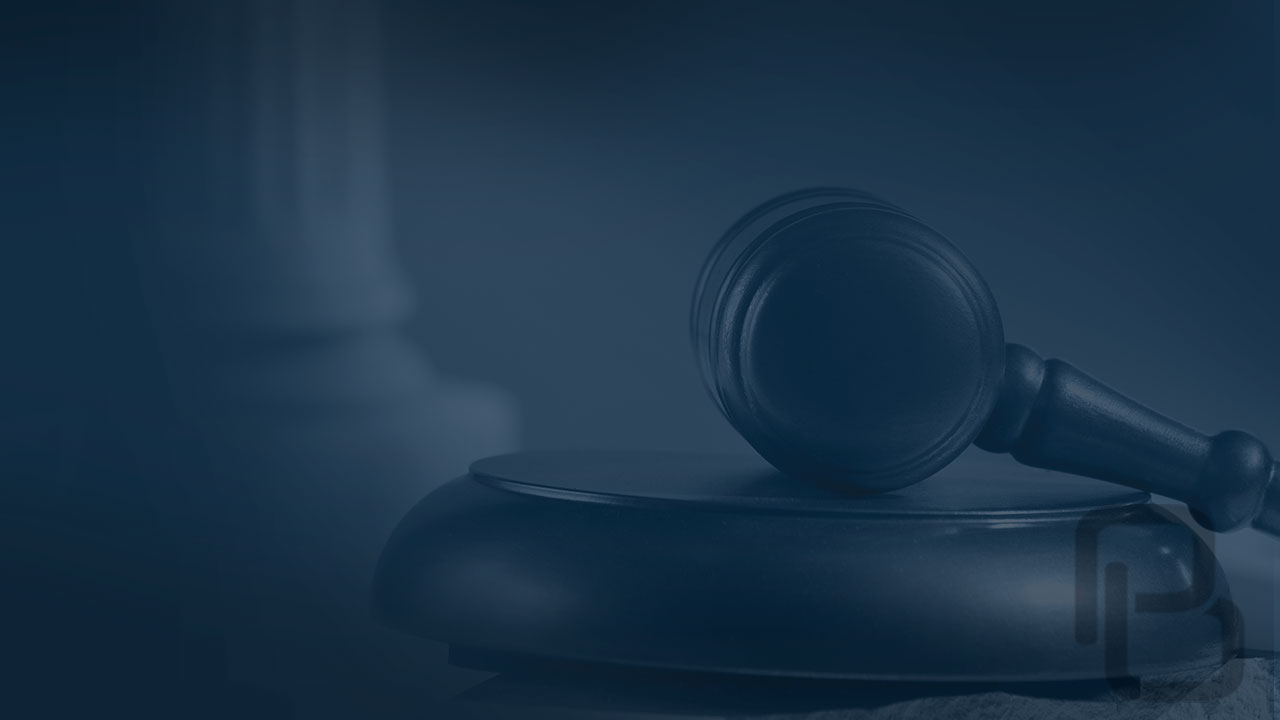 Descumprir a Lei gera penalidade para a Escola (Multa e Indenização)
 
Lei Federal nº 9.394/1996 (LDB)
 Art. 12. Os estabelecimentos de ensino, respeitadas as normas comuns e as do seu sistema de ensino, terão a incumbência de:
(...).

VII - informar pai e mãe, conviventes ou não com seus filhos, e, se for o caso, os responsáveis legais, sobre a frequência e rendimento dos alunos, bem como sobre a execução da proposta pedagógica da escola;
 
Código Civil.  Art. 1.584. (...). §6 o Qualquer estabelecimento público ou privado é obrigado a prestar informações a qualquer dos genitores sobre os filhos destes, sob pena de multa de R$ 200,00 (duzentos reais) a R$ 500,00 (quinhentos reais) por dia pelo não atendimento da solicitação (ano 2014).
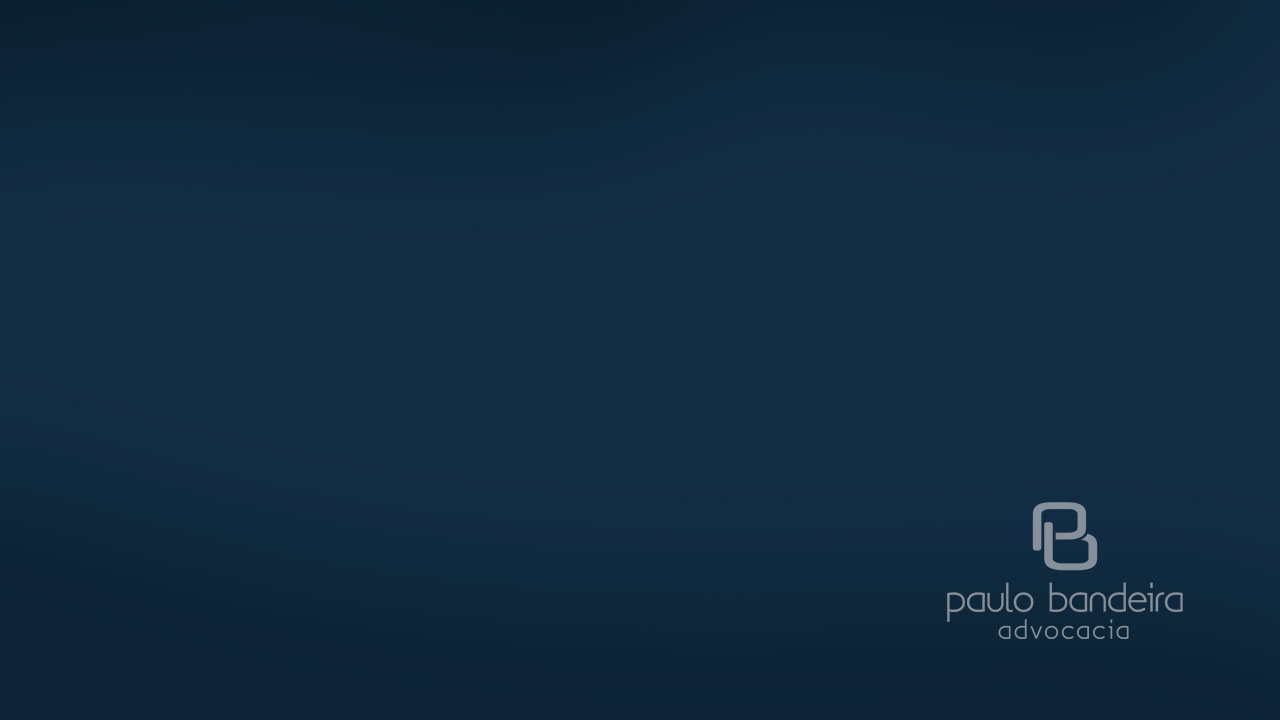 TRANSFERÊNCIA COMPULSÓRIA 
DE ALUNOS (EXPULSÃO)
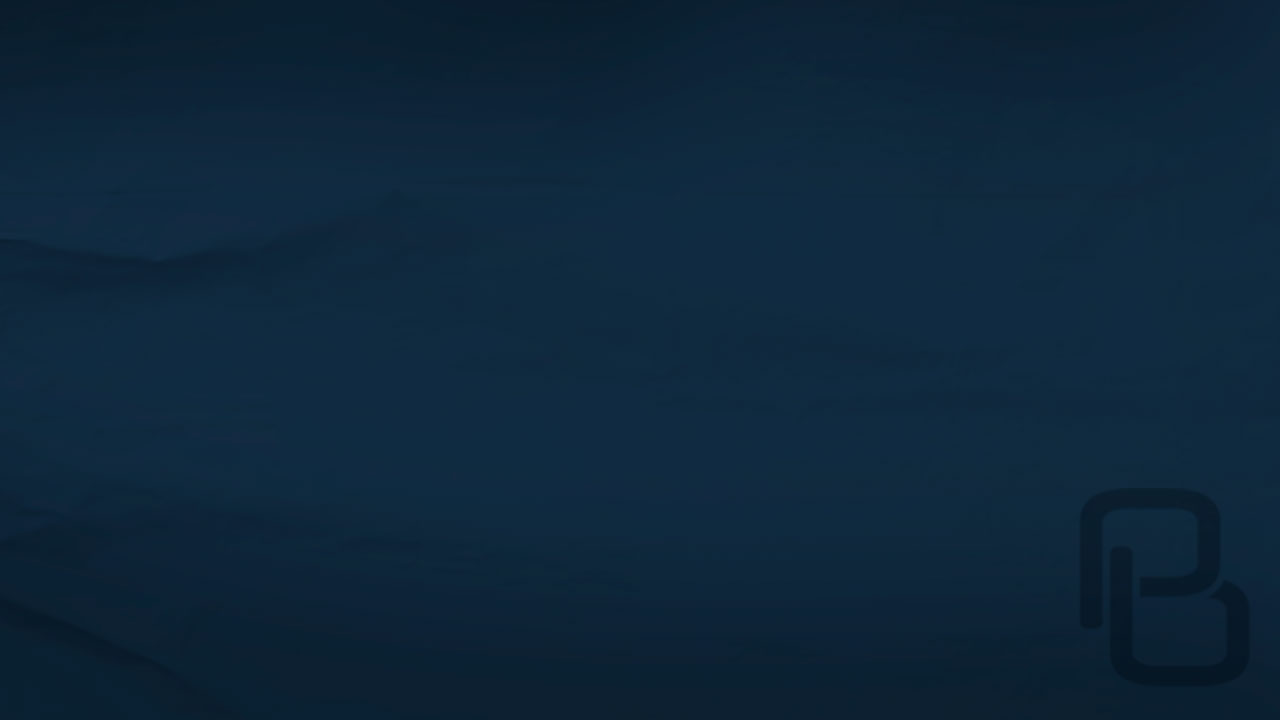 A escola pode realizar a expulsão de alunos, mas deve respeitar alguns aspectos legais:
 

Ato de Indisciplina (Regimento Escolar) X Ato Infracional (ECA)
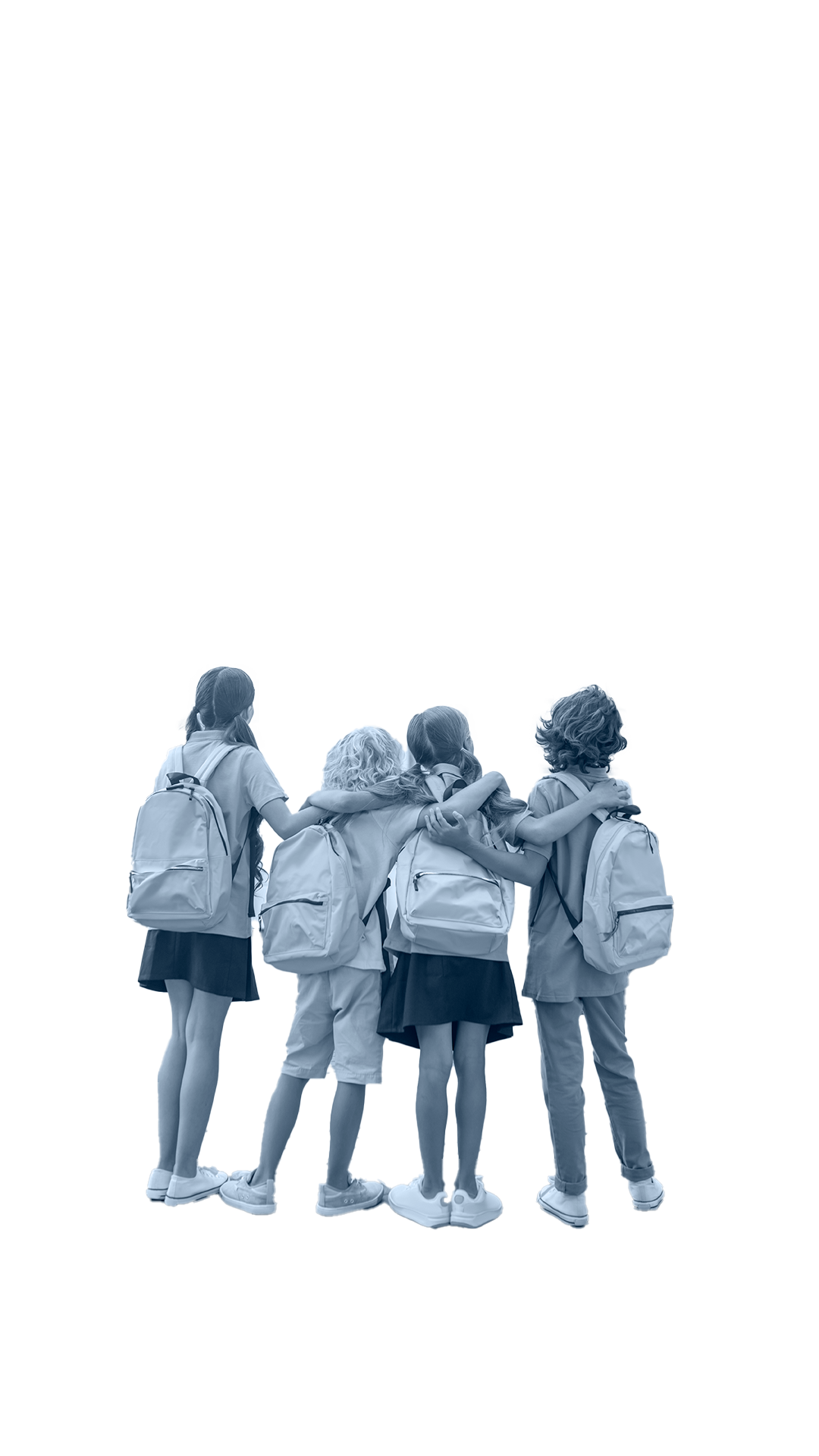 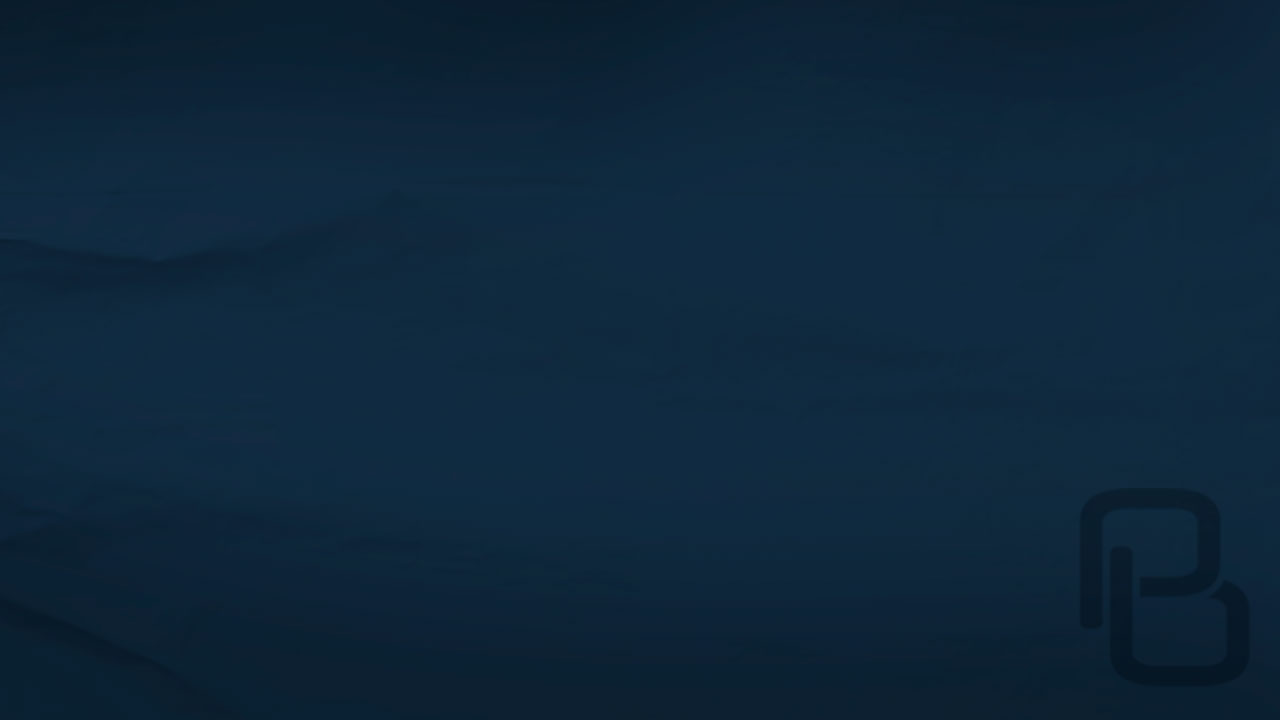 1 – Apuração rigorosa e detalhada dos fatos (ato grave);
 
Graduação das Medidas Disciplinares:

I Advertência verbal;
II Retirada do aluno de sala de aula ou atividade em curso e encaminhamento à diretoria para orientação;
III Comunicação escrita dirigida aos pais ou responsáveis;
IV Suspensão temporária de participação em visitas ou demais programas extracurriculares;
V Suspensão por até 5 dias letivos;
VI Suspensão pelo período de 6 a 10 dias letivos;
VII Transferência compulsória para outro estabelecimento
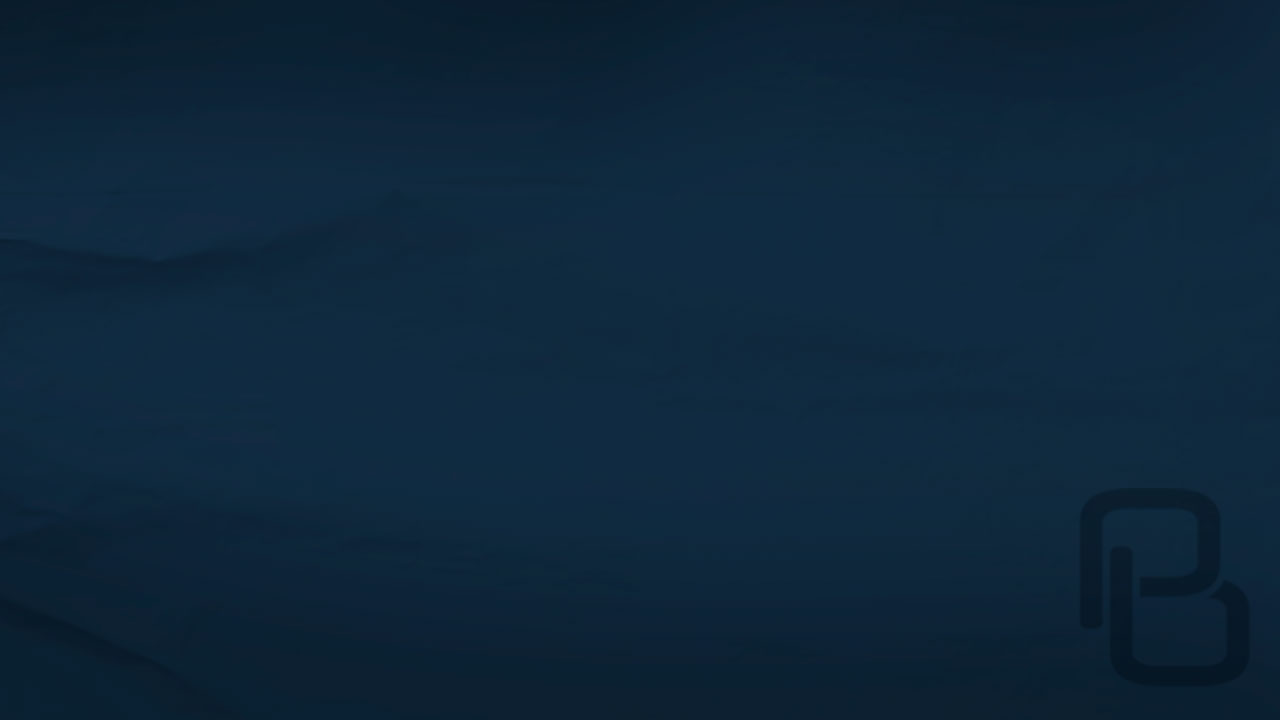 2 – Abertura de procedimento interno para defesa do aluno 
      (contraditório e ampla defesa)
3 – Resgate ou reintegração do aluno 
      (direito constitucional de permanência na escola – art. 206, I, CF)
4 – Participação do Conselho Tutelar 
      (para averiguar a preservação dos direitos do aluno)
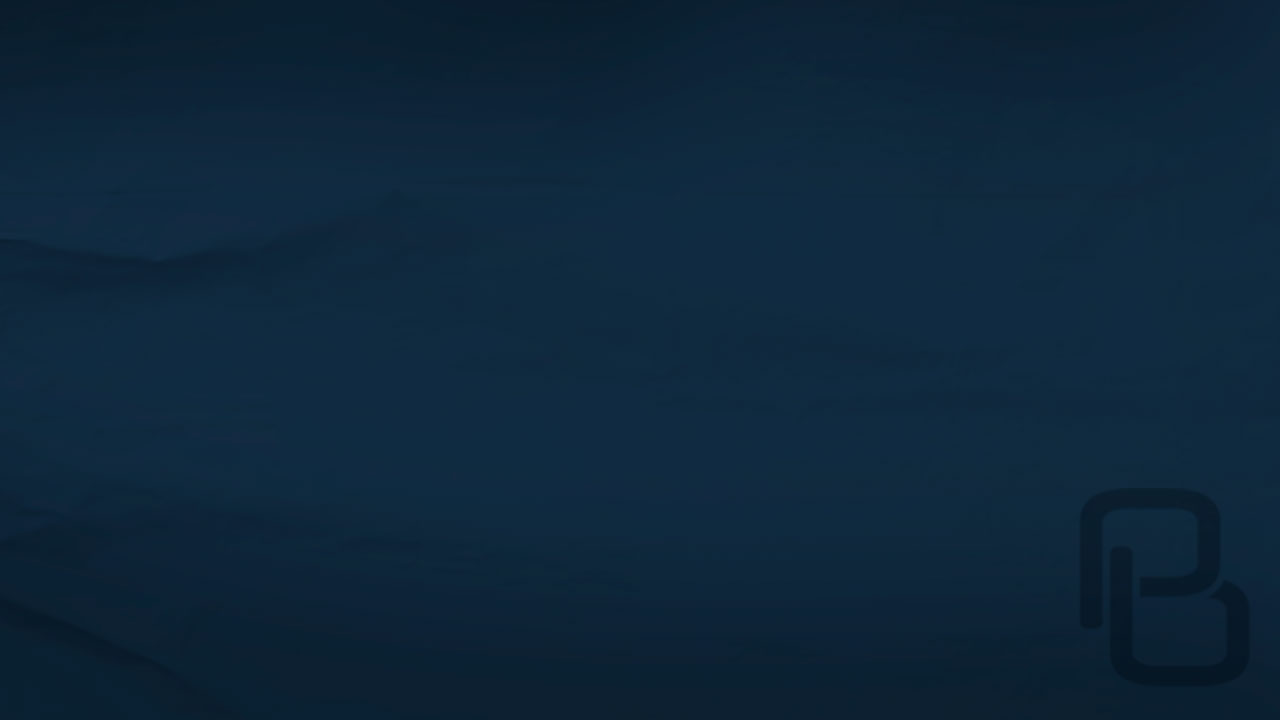 5 - Aplicação da Expulsão por Avaliação de um Colegiado 
      (grupo)
Pontos de Atenção:
Reintegração judicial do aluno – constrangimento para a Escola;
A aplicação das medidas disciplinares previstas não isenta os alunos ou seus responsáveis do ressarcimento de danos materiais causados ao patrimônio escolar ou da adoção de outras medidas judiciais cabíveis.
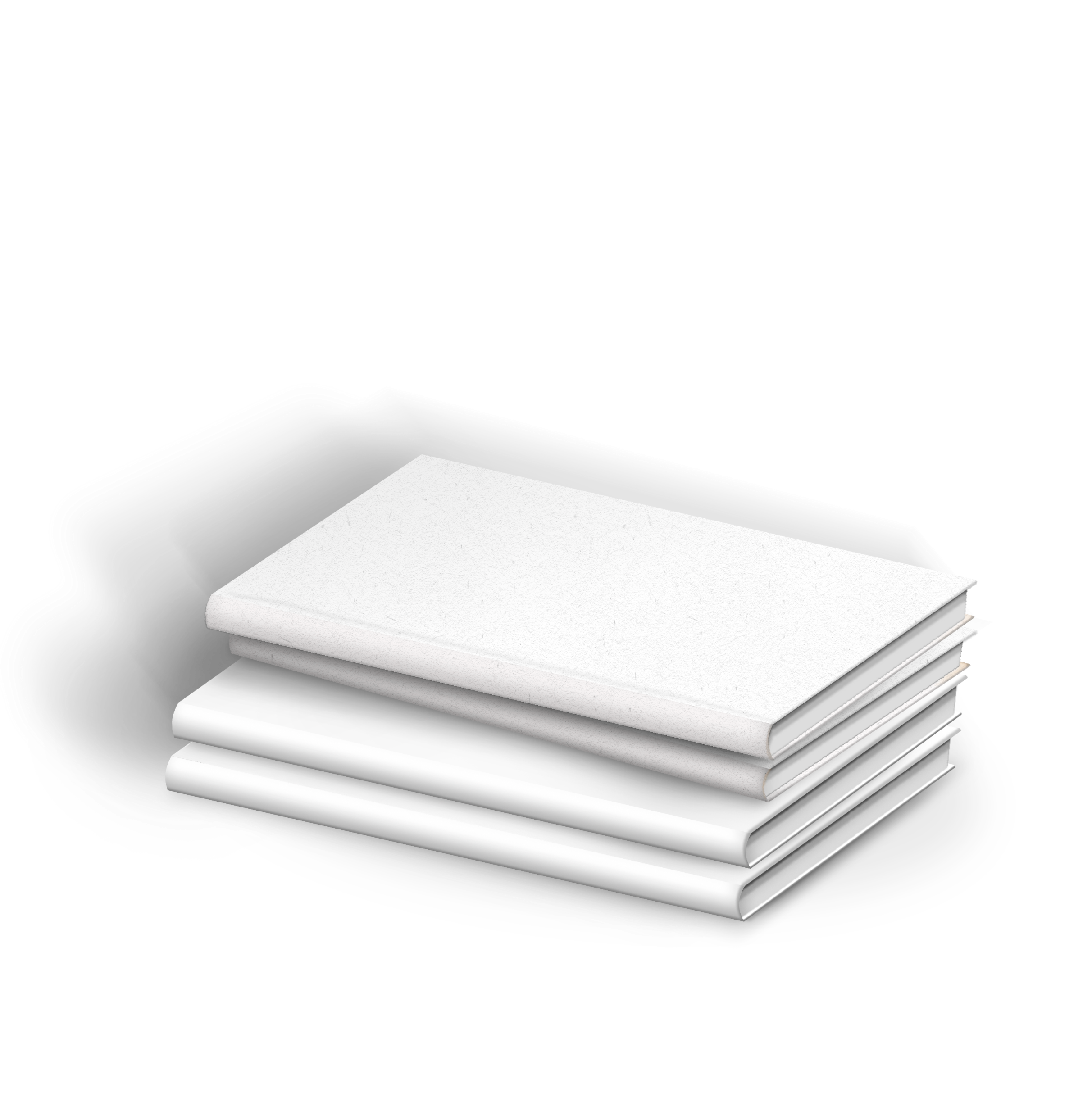 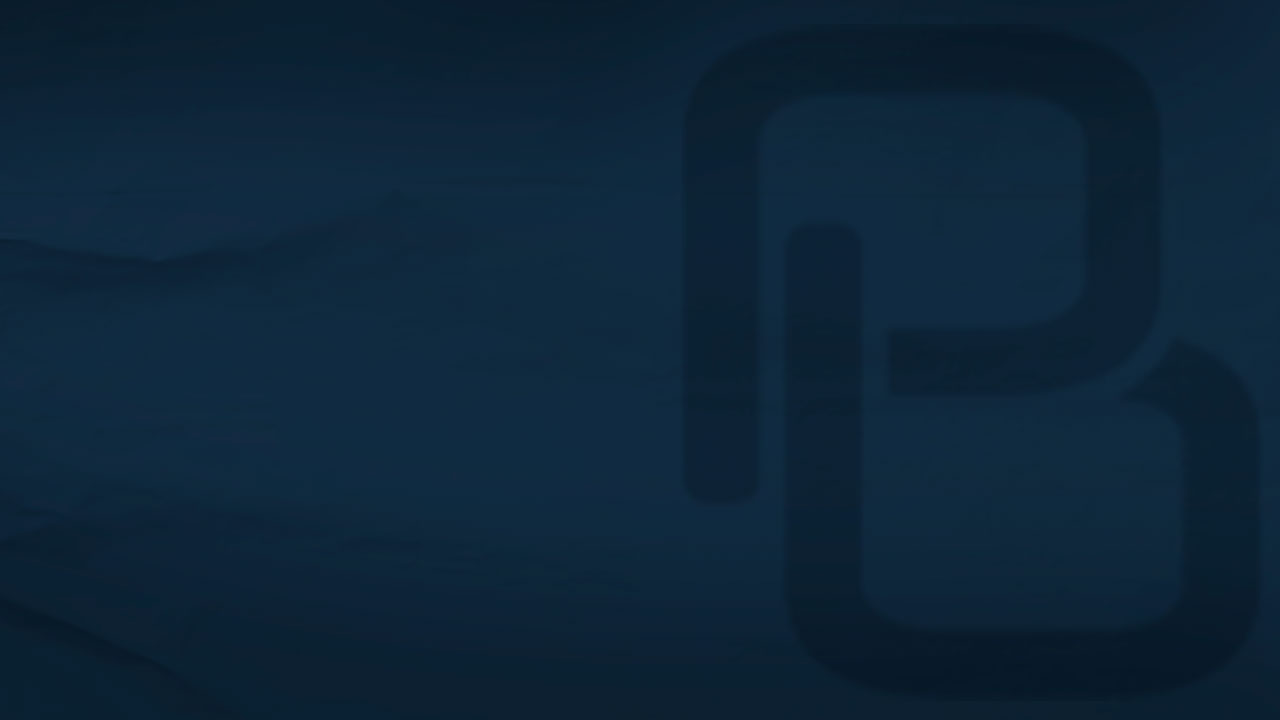 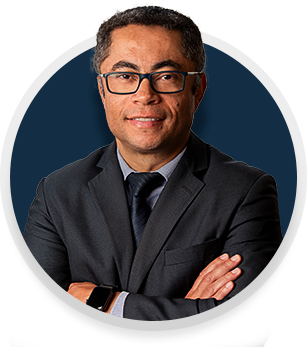 OBRIGADO!

Email: paulobandeira@paulobandeira.adv.br
Instagram: @paulobandeiraadvocacia
Site: paulobandeira.adv.br
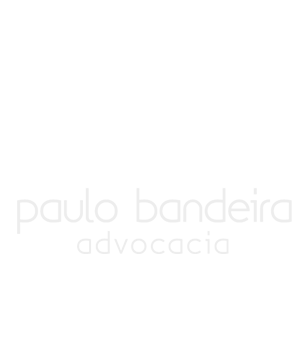